Los adolescentes en América Latina y el desarrollo sostenible
Elmer Valverde Alfaro
Mayo 2019
Adolescencia
Época de transito entre la niñez y la edad adulta.

Cambios hormonales, psicológicos y ambientales hacen a cada adolescente único.

A través de los años se han caracterizado muchas veces de manera negativa.
	
Gómez, M. (2014). ¿Cómo Salir exitoso de la adolescencia?. Santo Domingo, ediciones Búho.
Desarrollo sostenible
Objetivo de satisfacer las necesidades y aspiraciones del ser humano.

Solo es posible si la evolución demográfica concuerda con el potencial productivo de los ecosistemas.

Requiere que los efectos nocivos sobre el aire, el agua y otros elementos comunes a la humedad se reduzcan al mínimo, de forma que se preserve la integridad del sistema.
 	Melendez, M. Rev. Pistis Prax., Teol. Pastor., Curitiba, v. 8, n. 2, p. 497-526, maio/ago. 2016
La población de jóvenes y adolescentes representa un conjunto crítico de la población global, hasta 32% en países en vías de desarrollo.

Segmento poblacional cuyas necesidades son poco atendidas.

			
			Agosto G et al. Ciência & Saúde Coletiva, 23(9):2797-2802, 2018
Castro, E. Revista Luna Azul, núm. 40, enero-junio, 2015
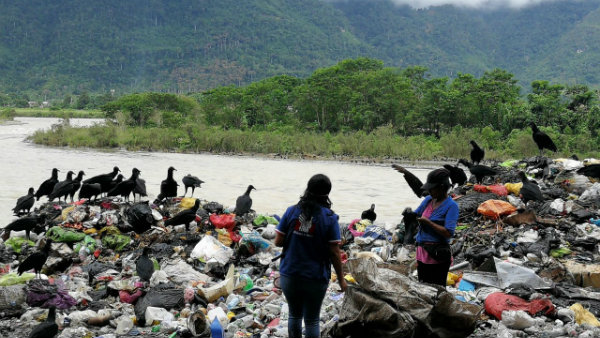 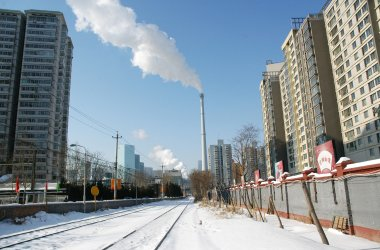 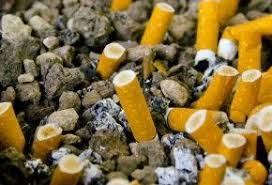 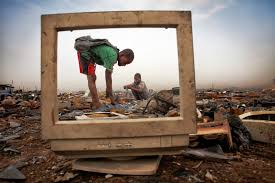 Involucrar adolescentes en el desarrollo sostenible
Reorientar la educación y el aprendizaje para que todos tengan la posibilidad de adquirir los conocimientos, las competencias, los valores y las actitudes necesarias para contribuir al desarrollo sostenible.

Reforzar el papel de la educación en todos los planes de acción, programas y actividades para promover el desarrollo sostenible






UNESCO (2014). Roadmap for Implementing the Global Action Programme on Education for Sustainable Development. Recuperado de http://unesdoc.unesco.org/images/0023/002305/230514e.pdf
¿Qué enseñar?
Formular preguntas críticas.
Aclarar los propios valores.
Plantearse futuros más positivos y sostenibles.
Pensar de modo sistémico. 
Responder a través del aprendizaje aplicado.
Estudiar la dialéctica entre tradición e innovación.
		
			Murga, M. Foro de Educación, v. 13, n. 19, julio-diciembre 2015.
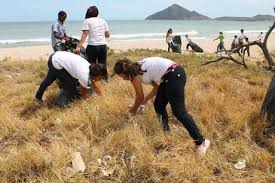 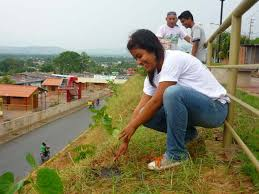 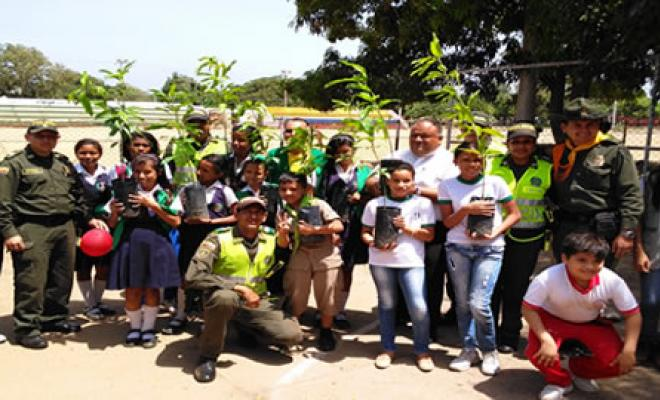 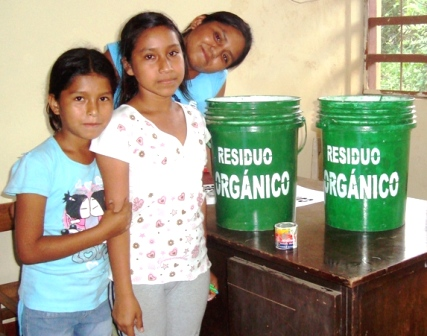 MUCHAS GRACIAS
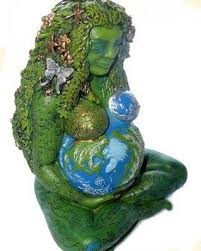